RĂZBOIUL VĂZUT ȘI CEL NEVĂZUT
Studiul 5 pentru 30 aprilie 2016
În Evanghelia lui Matei, ca și în restul Bibliei, se poate distinge un război între puteri invizibile care, în anumite ocazii, devine foarte vizibil. În această săptămână vom studia:
Războiul nevăzut
«Ştim că suntem din Dumnezeu şi că toată lumea zace în cel rău.» 
(1 Ioan 5:19)
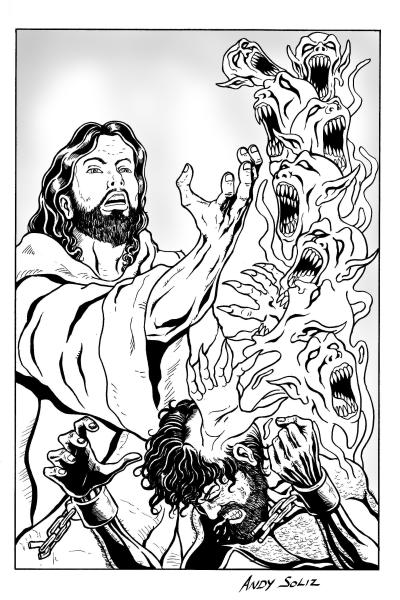 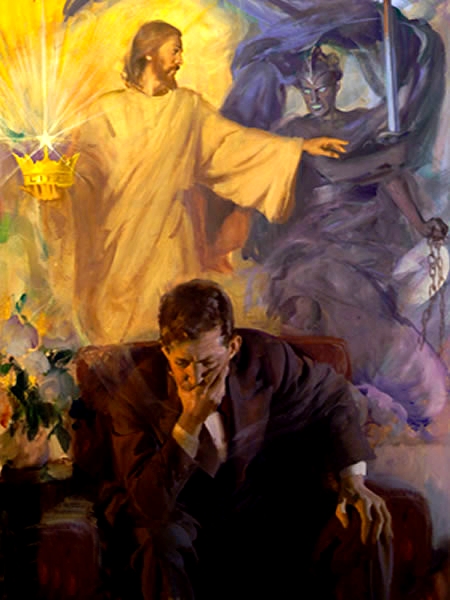 Isus a fost acuzat că vindecă prin puterea lui «Beelzebul, domnul dracilor». A profitat de această ocazie pentru a vorbi despre războiul dintre două împărății, cea a Lui Dumnezeu și cea a diavolului (Mat. 12:24-30).
Deși invizibile pentru noi, aceste două împărății sunt foarte reale. Problema noastră este că trăim în împărăția dușmanului.
Aparținem împărăției lui Dumnezeu și ne-am predat viața lui Hristos. De aceea «noi n-avem de luptat împotriva cărnii şi sângelui, ci … împotriva duhurilor răutăţii.» (Efeseni 6:12).
RĂZBOIUL VIZIBIL
«Din zilele lui Ioan Botezătorul până acum, Împărăţia cerurilor se ia cu năvală, şi cei ce dau năvală, pun mâna pe ea.» (Matei 11:12)
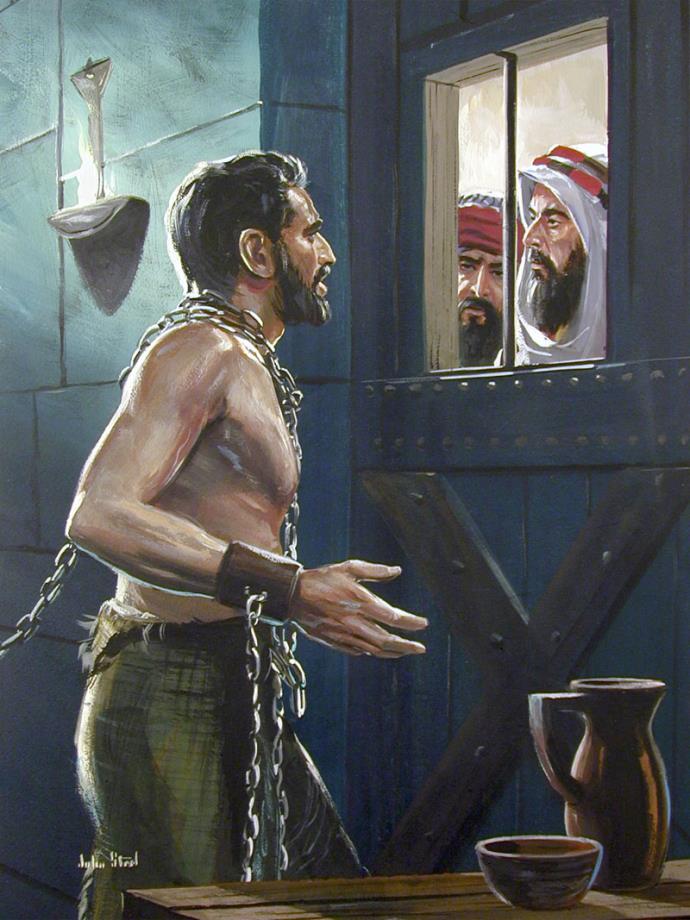 Când Ioan a fost întemnițat, a trimis doi apostoli pentru a avea siguranța că Isus era într-adevăr Mesia cel așteptat. 
După ce le-a arătat apostolilor acreditările mesianice l-a invitat pe Ioan să se încreadă în El. Dar în nici un moment nu s-a oferit să îl elibereze din închisoare. Atunci Isus a început să îl laude pe Ioan în fața ascultătorilor Săi. 
În timp ce, fiind întemnițat, cel mai mare profet a fost împiedicat să savureze împărăția cerurilor pe care Isus o predica, ascultătorii Săi aveau acum privilegiul de a se bucura de aceasta. Din acest motiv, El a spus «cel mai mic în Împărăţia cerurilor este mai mare decât el [are privilegii mai mari decât Ioan]» (Matei 11:11).
RĂZBOIUL VĂZUT
«Din zilele lui Ioan Botezătorul până acum, Împărăţia cerurilor se ia cu năvală, şi cei ce dau năvală, pun mâna pe ea.» (Matei 11:12)
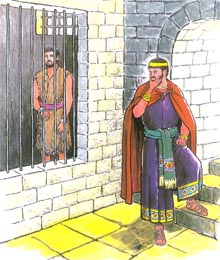 Isus și-a terminat discursul despre Ioan cu enigmaticele cuvinte prezentate în Matei 11:12. Ce a vrut Isus să spună?
Compară diferite traduceri ale acestui verset  în versiunile Bibliei în limba română:
«Iar din zilele lui Ioan Botezătorul până acum, Împărăţia cerurilor este luată cu năvala şi cei năvalnici o apucă.» (GBV 2001)
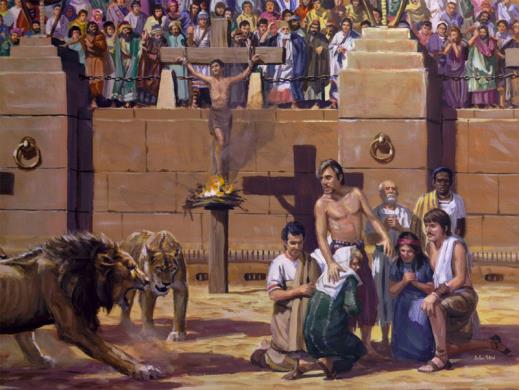 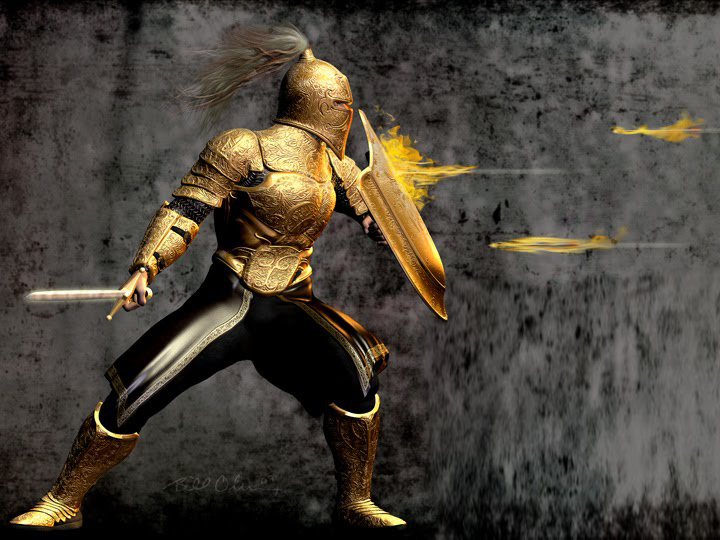 «Din zilele lui Ioan Botezătorul și până acum, în Împărăția Cerurilor se dă buzna și cei năvalnici pun mâna pe ea» (NTR)
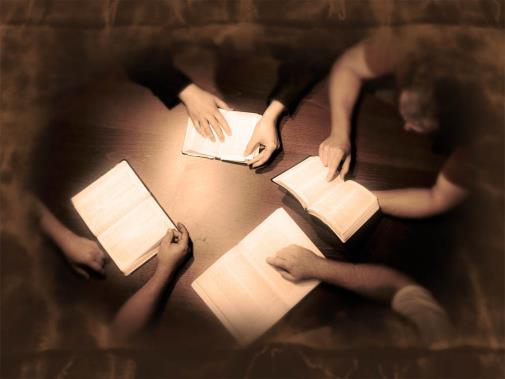 Verbul βιαζεται (basmatii) poate însemna și «a înainta prin forță/violență» sau «a suferi violență».
Cuvântul βιασται (biastesi) poate să însemne fie «oameni puternici sau înflăcărați/năvalnici» sau «oameni violenți».
Combinând aceste traduceri putem ajunge la următoarele interpretări:
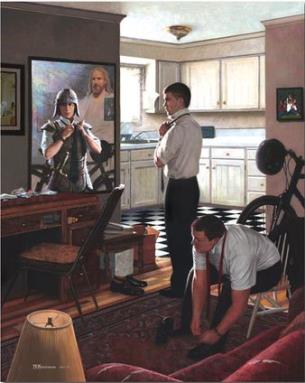 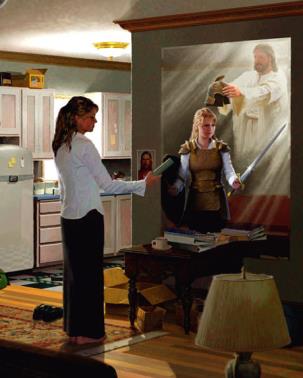 Independent de forma în care interpretăm acest verset, un lucru este sigur: există un război real din care facem parte. 
Cazul lui Ioan Botezătorul este un episod în plus al acestui război.
În viața noastră putem vedea episoade clare ale acestui război. A fi fidel Regelui Isus nu a fost niciodată ușor pe acest pământ.
Bătăliile acestui război se duc zi de zi în inimile noastre, în deciziile noastre și în faptele noastre.
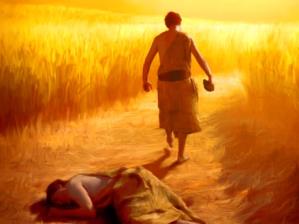 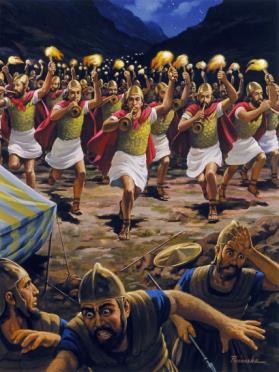 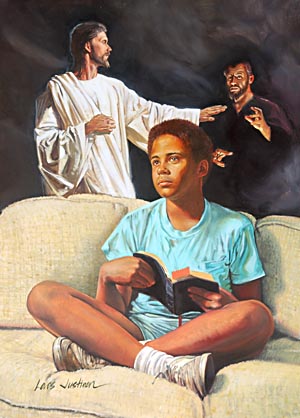 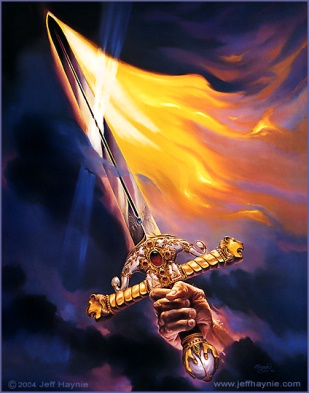 «Să nu credeţi că am venit s-aduc pacea pe pământ; n-am venit să aduc pacea, ci sabia.» 
(Matei 10:34)
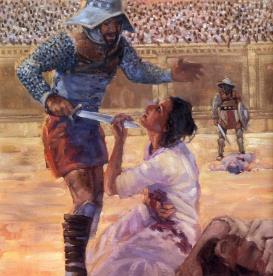 RĂZVOIUL CÂȘTIGAT
«Astfel dar, deoarece copiii sunt părtaşi sângelui şi cărnii, tot aşa şi El însuși a fost deopotrivă părtaş la ele, pentru ca, prin moarte, să nimicească pe cel ce are puterea morţii, adică pe diavolul» (Evrei 2:14)
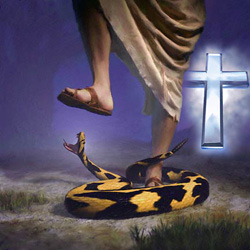 La Cruce s-a decis finalul acestui război. Victoria lui Isus a fost completă. Satana este un prinț înfrânt. 
Conștient de aceasta, «s-a coborât […] cuprins de o mare mânie, căci știe că are puțină vreme» (Ap. 12:12). E un «leu care rage» (1 Petru 5:8) și care încă poate face mult rău.
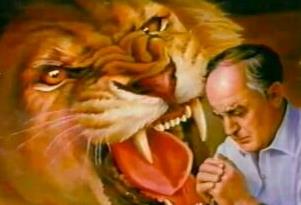 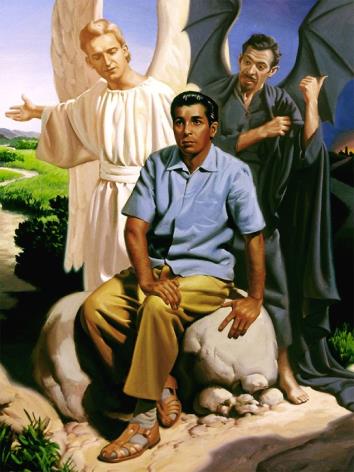 Prin ispitele sale subtile poate să ne câștige loialitatea și ne poate face să pierdem Împărăția.
Întrebarea crucială este: de care parte sunt eu în acest conflict?
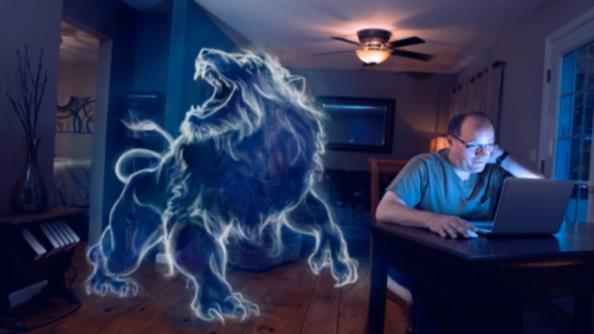 «Ispitele lui Satana prezintă lucrurile pământești și le fac captivante și atractive pentru a eclipsa realitățile cerești și a se pune în primul rând atașamentul de această lume; iar aceasta a ajuns o putere atât de mare încât numai Omnipotența o poate învinge. Lucrarea lui Satana constă în a încătușa simțămintele de această lume.
Hristos a venit pentru a rupe aceste lanțuri, pentru a contracara lucrarea Satanei și a elibera mintea, îndepărtând-o de lucrurile pământești pentru a o îndrepta spre cele cerești. Numai El poate rupe lanțurile …
Dacă ne menținem privirea asupra realităților eterne, ne formăm obiceiul de a ne gândi la prezența lui Dumnezeu. Acesta va fi un scut împotriva intervențiilor inamicului»
E.G.W. (Înalta noastră chemare, n.t. 6 octombrie)